REGISTRATION
ːːːːːːːːːːːːːːː
Clinical Curriculum
ːːːːːːːːːːːːːːːː
Away Rotations 2024 - 2025
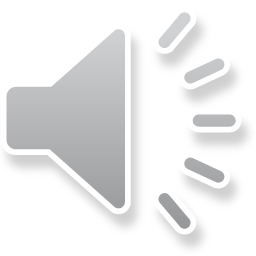 Presentation Overview
Away Rotation Basics*
Away Process: Applying For & Receiving Credit
Q&A

Away Rotation = Away Elective = Away = Visiting Elective = Visiting Rotation
I. Away Rotation Basics
Away Basics
Clinical course at a site not affiliated with UWSOM

Most are 4 weeks long
Usually offered at teaching hospitals that are either AAMC-member institution or have at least one Accreditation Council for Graduate Medical Education (ACGME) or American Osteopathic Association (AOA) accredited program.

Purpose

Increase your competitiveness for residency applications
Residency “audition”
Provides training in and exposure to environments outside UWSOM
Personal (e.g., geography)
Away Basics
Not required to graduate

May count as an elective toward graduation requirements
40 credits 
(20 weeks)
Away rotations CANNOT count for  
these
Should You Take an Away?
Answer depends on
Your desired specialty: Some specialties recommend Aways	
Your level of certainty about that specialty
Personal factors

Help in deciding
Review UWSOM Specialty Guides for specialties that recommend Aways (e.g., highly competitive specialties) (Tip: Very important!)
Your career advisor
Your specialty advisor
General Timeline
IMPORTANT! 
Aways must take place within a single SOM Clinical Quarter and cannot overlap with breaks or extend into another quarter. Exceptions can be made on a case-by-case basis for 697 aways at another LCME-accredited institution. All Special Assignment Electives must begin on a Monday and end on a Friday.
II. Away Process: 	 	Applying For & Receiving 	 	 		Credit
II. Away Process: Summary
BIG STEP 1: Apply to the host institution & be accepted
Most host institutions use AAMC Visiting Student Learning Opportunities (VSLO)
If not using VSLO: Go to the institution’s website, research visiting elective opportunities, and find application instructions (e.g., Google “Stanford School of Medicine visiting students”)
BIG STEP 2: Apply to the UW SOM department to be approved to receive clinical elective credit as a Special Assignment Elective.
BIG STEP 3: Schedule with UW SOM Registration
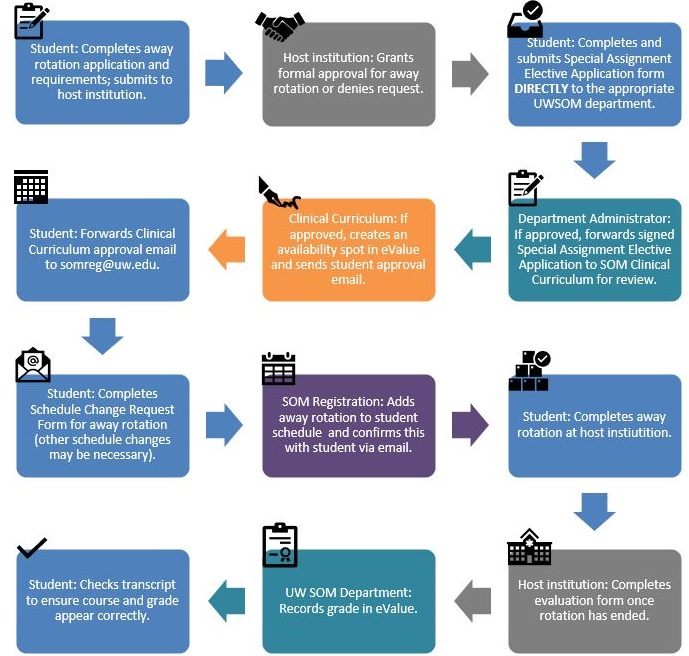 SUMMARY OF AWAY PROCESS

AKA: HOW TO GET CREDIT FOR AN AWAY ELECTIVE
BIG STEP 1: Applying to a Host Institution
VSLO: First Things First
Activate your invitation from VSLO
Expires after 28 days (somreg@uw.edu if expired)
Find Participating Institutions
Find Electives
Learn how to use VSLO
How to Use VSLO
VSLO Tutorials 
VSLO Essentials
VSLO: Your To-Do List
Complete application & profile 
Upload: 
Professional photo
CV
Personal Statement or Letter of Intent
 Immunization Forms from Health Sciences Immunization Program  myshots@uw.edu
Compliance requirements UWSOM Compliance 
Background check, drug screen, OSHA/Universal Precautions, HIPAA
 USMLE exam score report
VSLO: Your To-Do List
Have your official UW transcript sent to us to upload
Check your unofficial transcript FIRST, then order at UW Registrar
Request an official  third-party PDF transcript be delivered to 
Attn: VSLO
UWSOM Registrar’s Office
1959 NE Pacific Street/Box 356340, Seattle, WA 98195
somreg@uw.edu
DO NOT request a paper/hard-copy transcript 

Need an updated transcript uploaded to VSLO?  Same process as above.
VSLO: SOM Reg To-Do-List
Verify: Good academic standing, OSHA training, BLS training, mask fit testing, medical liability & malpractice insurance, HIPAA training, expected graduation date, passing score on USMLE Step 1, required core clerkship dates.

Upload:
Letters of good standing (if needed)
Letters of recommendation (if needed – release required)
Official UW transcript
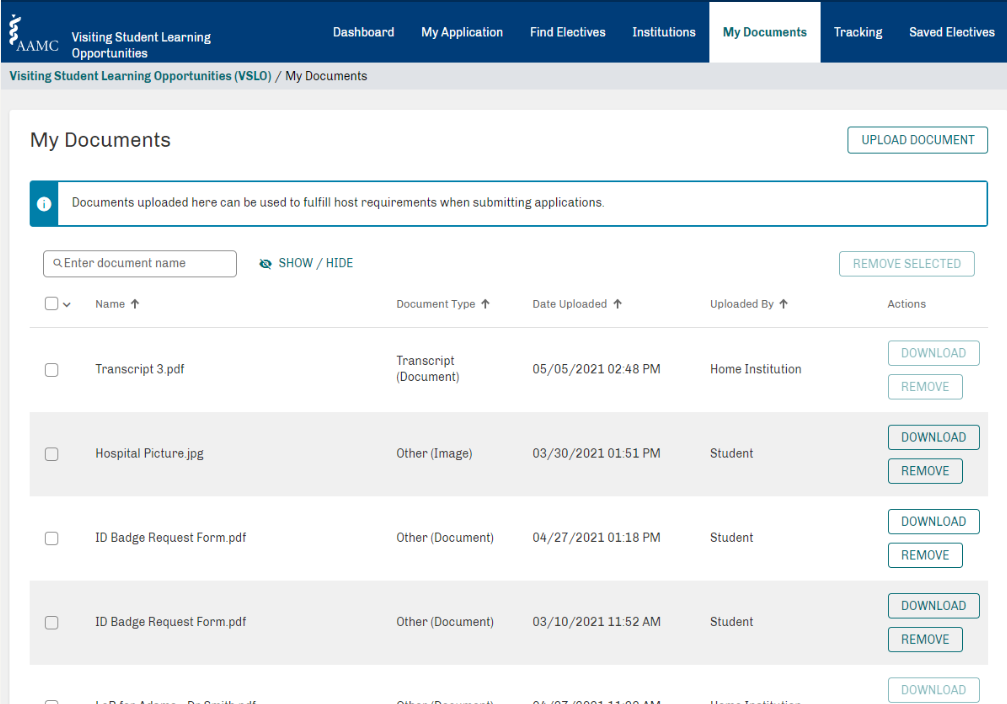 Has UW SOM Registration  uploaded my ____yet? Check here.
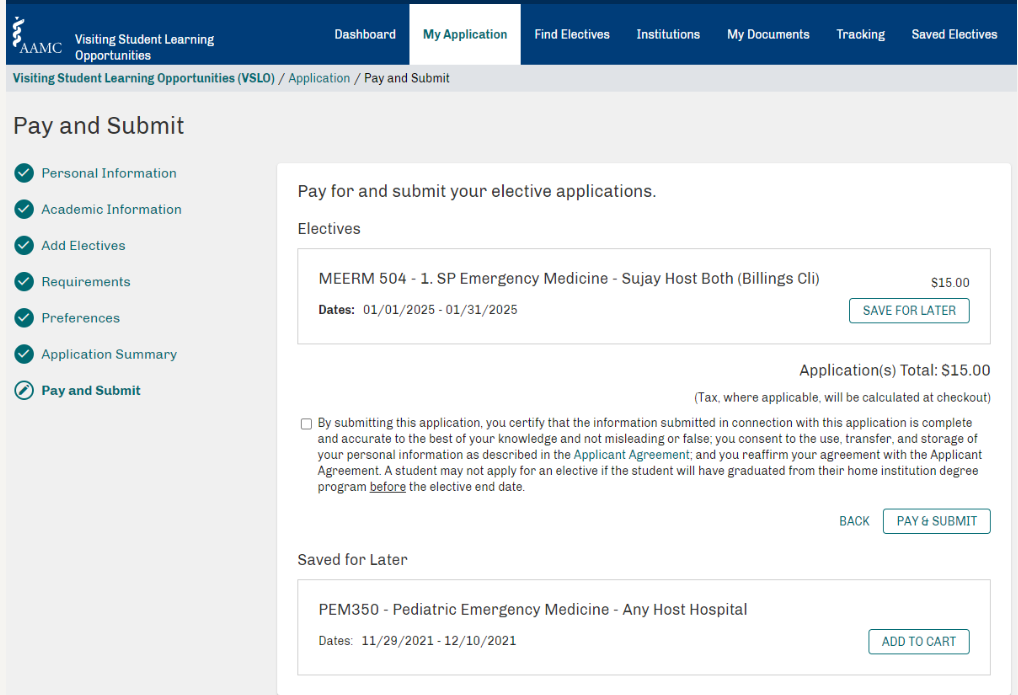 Also on Your To-Do List
Waiting for Responses
Response time depends on host
  May be notified months or weeks in advance


 Remember SOM Six-Week Deadline
Late Drop Permission isn’t guaranteed 
Contact the Clinical Departments for permission
Extenuating circumstances: Dr. Maya Sardesai
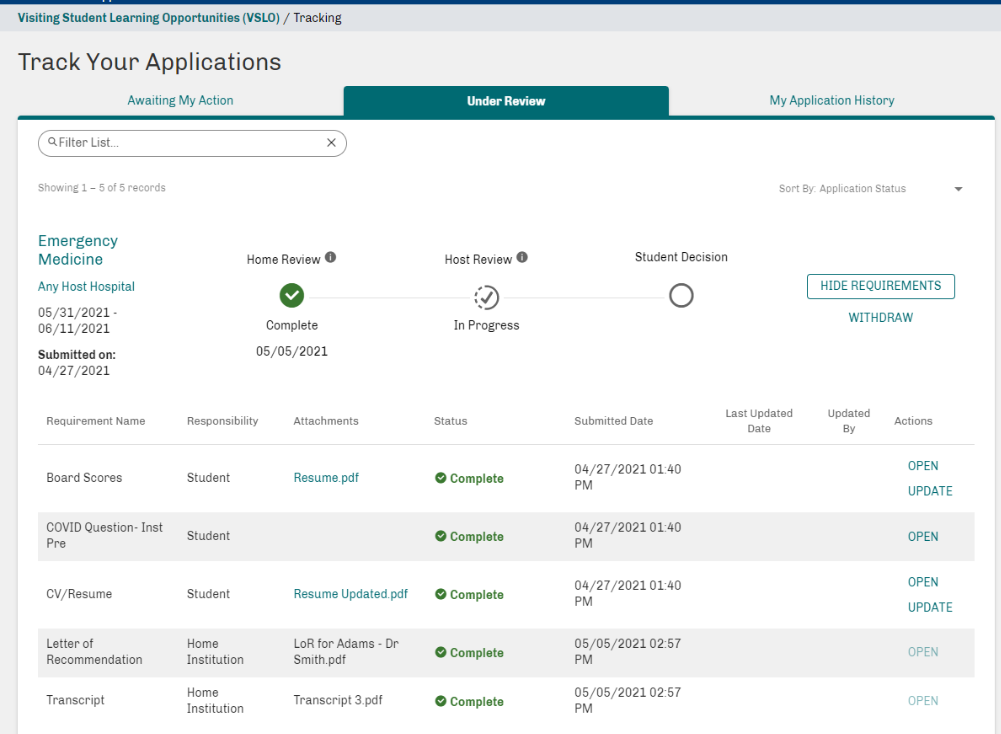 Accepting and Declining Offers
Accept or decline the offer via VSLO or institution’s application system
If accepted, fulfill any post-decision requirements for conditional offers and submit for a final host institutional review
Don’t forget to withdraw applications in VSLO 
Already accepted an offer and want to withdraw? 
Consult Career Advisors
Contact Host Program
Withdrawing from Away Rotations
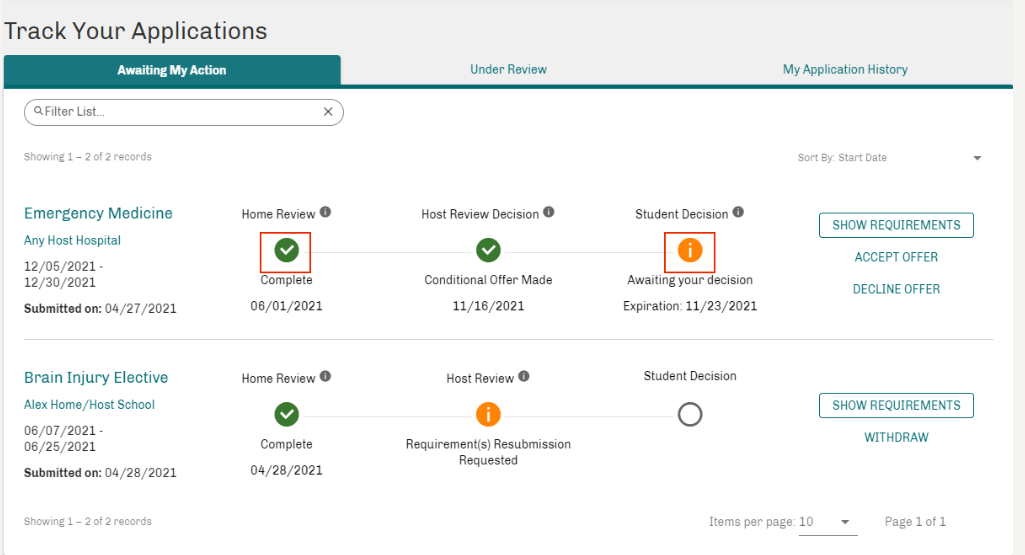 BIG STEP 2: Applying to receive UW SOM Creditaka, Special Assignment Electives
Special Assignment Electives:Receiving UW Credit – 697 (non WWAMI rotations)
Students that want clinical elective credit for an away rotation must complete and submit a Special Assignment Elective application for approval.
Students work with Department Admins corresponding with the elective; application submitted to Department.
Department reviews/approves, then forwards to SOM Curriculum
Curriculum reviews/approves, then sends email with next steps (registration)
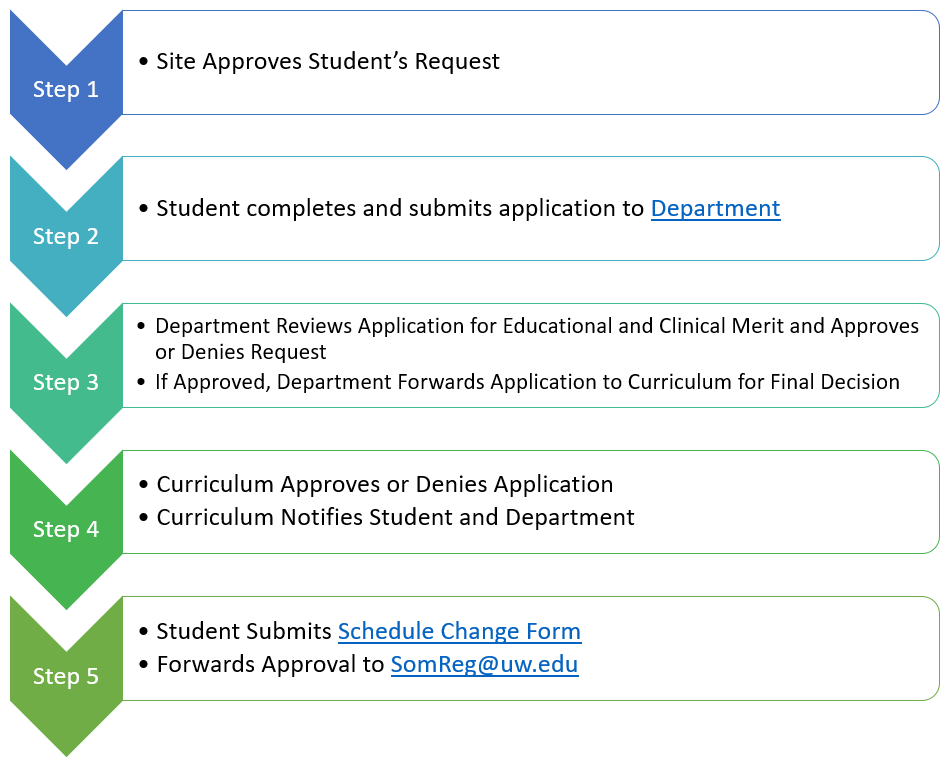 Special Assignment Electives:Receiving UW Credit – 699 (within WWAMI)
Students work with providers at hospitals & clinics to set up one-off clinical experience within the WWAMI region (not done through VSLO)
Process and application mostly the same as 697 process
Additional approval required- Regional Clinical Dean’s Office (except Seattle area)
Electives at non-LCME accredited institutions or non-ACGME accredited residency programs are permissible within the WWAMI region and require additional application information. Instructions are listed on at the top of the application and on our website. 
Clerkship must follow clerkship dates on UW SOM Clinical Calendar
Special Assignment Electives - NOTES
Please note the following:
Students cannot retroactively apply for SOM credit for their away rotations.  Rotations must be approved and on the student’s SOM schedule prior to the start date.
Special Assignment Electives only count towards clinical elective credit.  
Application processing times may vary - can be up to 2 weeks for typical application.  If a site is non-LCME or non-ACGME accredited it can take up to 2 months for approval.  The earlier we get your applications the better!

WEBSITE: https://education.uwmedicine.org/curriculum/by-phase/clinical/explore-and-focus/special-assignment-electives/ 
QUESTIONS: medevalu@uw.edu
BIG STEP 3: Getting an Away Course on Your Schedule for Credit
To Add an Away Rotation to Your Schedule:
Forward Clinical Curriculum’s approval of Special Assignment elective to somreg@uw.edu 
Submit a Schedule Change Request: Schedule Change Request Form
YOU MUST DO BOTH OF THE ABOVE !
SOM Registration will make the schedule change in eValue and confirm with you when that’s been done. 
Remember to get department approval for courses added or dropped within 6 weeks of a course start date
Process Pitfalls
NO RETROACTIVE SCHEDULING: 
Retroactive credit may not be awarded for any course or clerkship for which you did not receive approval and register PRIOR TO TAKING THE COURSE.
Getting Credit
Q & A: Questions?
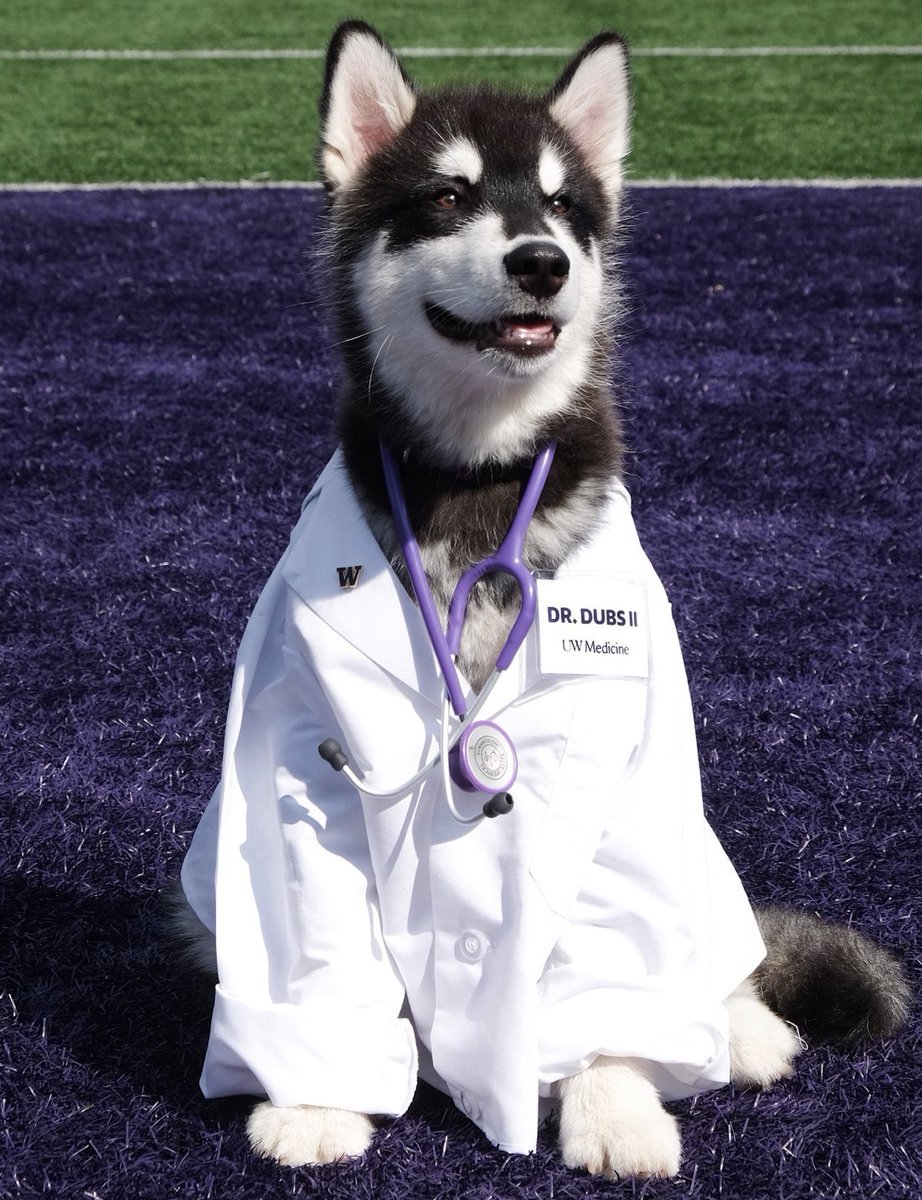 Scheduling & Application Logistics: somreg@uw.edu
Special Assignment Electives: medevalu@uw.edu 
Advising:
Career Advisors: Sarah Thomson, Tonja Brown & Linh Ngo medadv@uw.edu 
Specialty Career Advisors
SOM Financial Aid: somfao@uw.edu